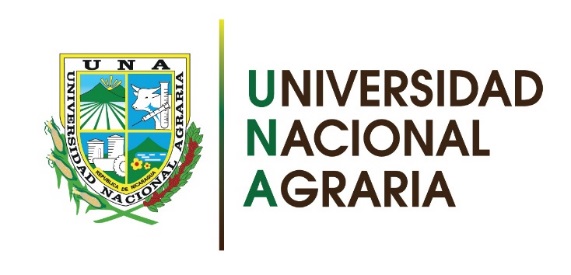 Universidad Nacional Agraria
Centro de Información y Documentación Agropecuaria 
(CENIDA)
Curso: “Uso y Manejo de los Recursos de Información”
Elaboración Referencias Bibliográficas: Normas APA  6ª. Edición (American Psychological Association)
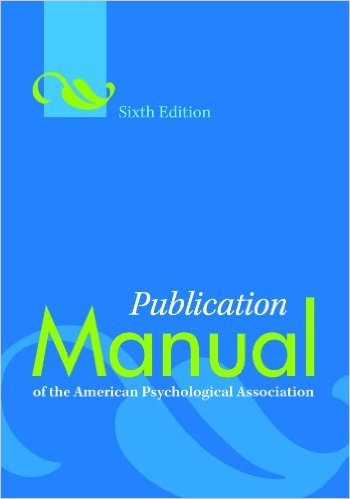 Introducción
La sociedad de la información demanda profesionales que se adapten:
La American Psychological Association es una organización científica que ha establecido normas internacionales de procedimientos para la investigación científica
“La Investigación científica es esencialmente una labor intelectual que exige conocer y aplicar las técnicas existentes referentes al ejercicio de la inteligencia y la creatividad” (Sierra, 1999, p.16).
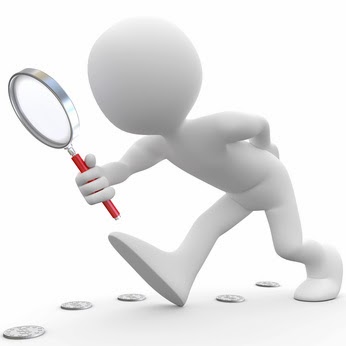 Uso de normas de la American Psychological Association (APA), para la elaboración de  referencias bibliográficas fuentes impresas
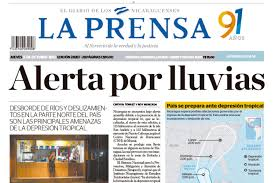 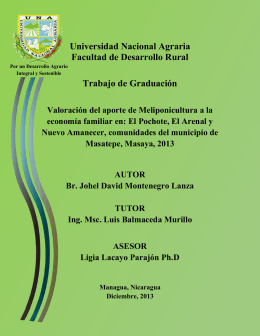 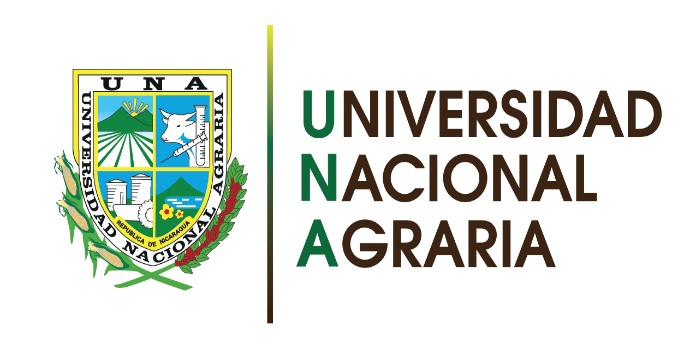 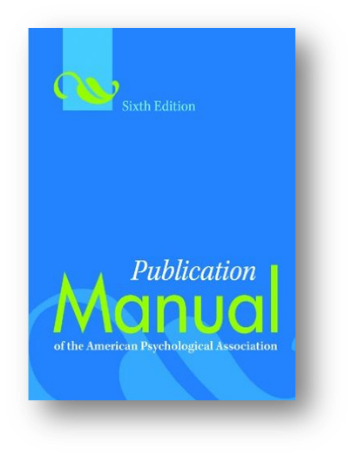 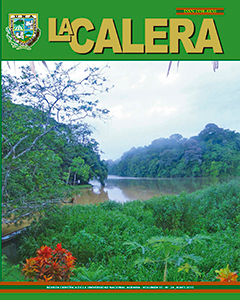 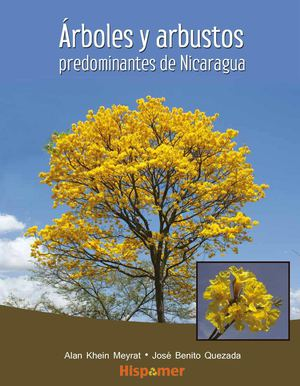 American Psychological Association (APA)
Sexta edición
Referencias bibliográficas
American Psychological Association (APA)
Sexta edición
Consideraciones al Referenciar
Aplica una sangría francesa (a partir de segunda línea) y doble espacio en cada una de las referencias. No use viñetas ni enumeraciones. 
Utiliza números arábigos cuando en una publicación proporcione números romanos como número de colección. Ej.: Vol. III = Vol. 3.
Si la obra indica autor anónimo se escribe la palabra anónimo en la referencia
 Escribe título y subtítulo si la obra lo menciona separados por el uso de dos punto(:)
Escribe (s.f.) en lugar de fecha cuando no sea definida por la fuente.
Suprime  la  palabra  editorial  si  el  nombre  de  la  casa  editora  la  incluye. Por ejemplo: Editorial La Prensa, escriba La Prensa.
Abreviaturas
P. 180
Elementos de la referencia (Autor Personal)
Editor función abreviada en el campo de autor (p. 184)
Si la fuente documental no posee autores y detallan a Editores, ubique a estos en la posición del autor y escriba la abreviatura (Ed.)
    Ej.:  Alemán Zeledón, N. (Ed.).  (2004). Marango: Cultivo y utilización en la                
                  alimentación animal. Managua: UNA.
                  
Autor Corporativo
Cuando el autor es una institución o empresa (autor corporativo) se debe escribir el nombre completo Ej.: Universidad Nacional Agraria

Autor Corporativo como casa editora (p. 187)
Cuando el autor y la editorial sean idénticos, utilice la palabra Autor como nombre de la editorial. 
        Ej.:  Universidad Nacional Agraria. (2011). Plan operativo anual.  
          Managua: Autor
Elementos básicos al elaborar una  referencia
Se anota en forma invertida, primero el (los) apellido(s) seguido de iniciales  de nombres Ej.: Serrano Rodríguez, J.
Autor(es)
Fecha de Publicación
Año (Entre paréntesis).  Ej.: (2005)
Título del recurso en Cursiva.  Ej.: Matemáticas financieras y evaluación de proyectos
Título
Lugar de Publicación
Lugar precedido de espacio y dos puntos. Ej.: Nicaragua:
Editorial
Editorial precedido por punto.  Ej. Hispamer.
Libro impreso (p. 203; 18)
Capitulo de Libro (p. 204; 25)
TESIS  (p. 207; 7.05)
REVISTA (p. 200; 7)
PERIÓDICO  (p. 200; 10)
APLICACIÓN DE LAS NORMAS APA EN FUENTE ELECTRÓNICAS
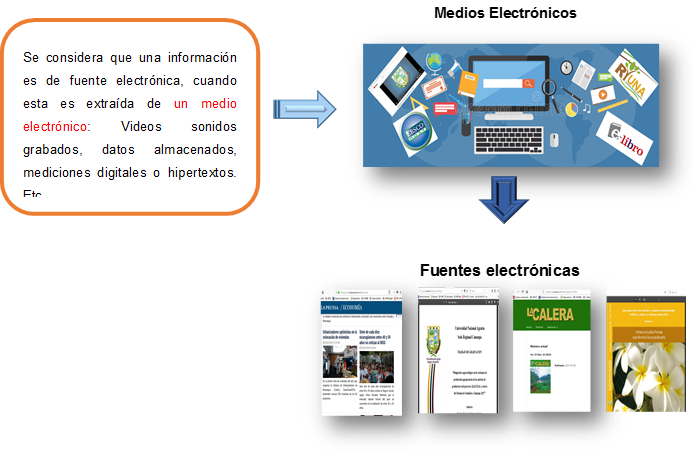 Consideraciones referencias fuentes en línea
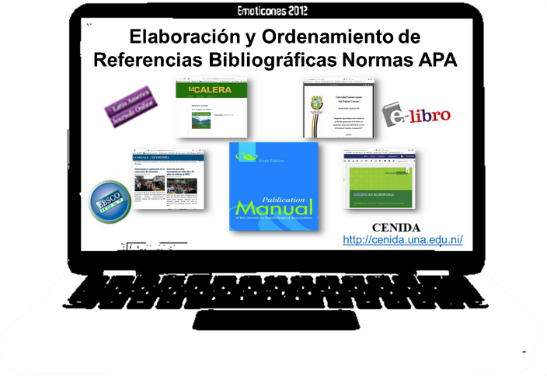 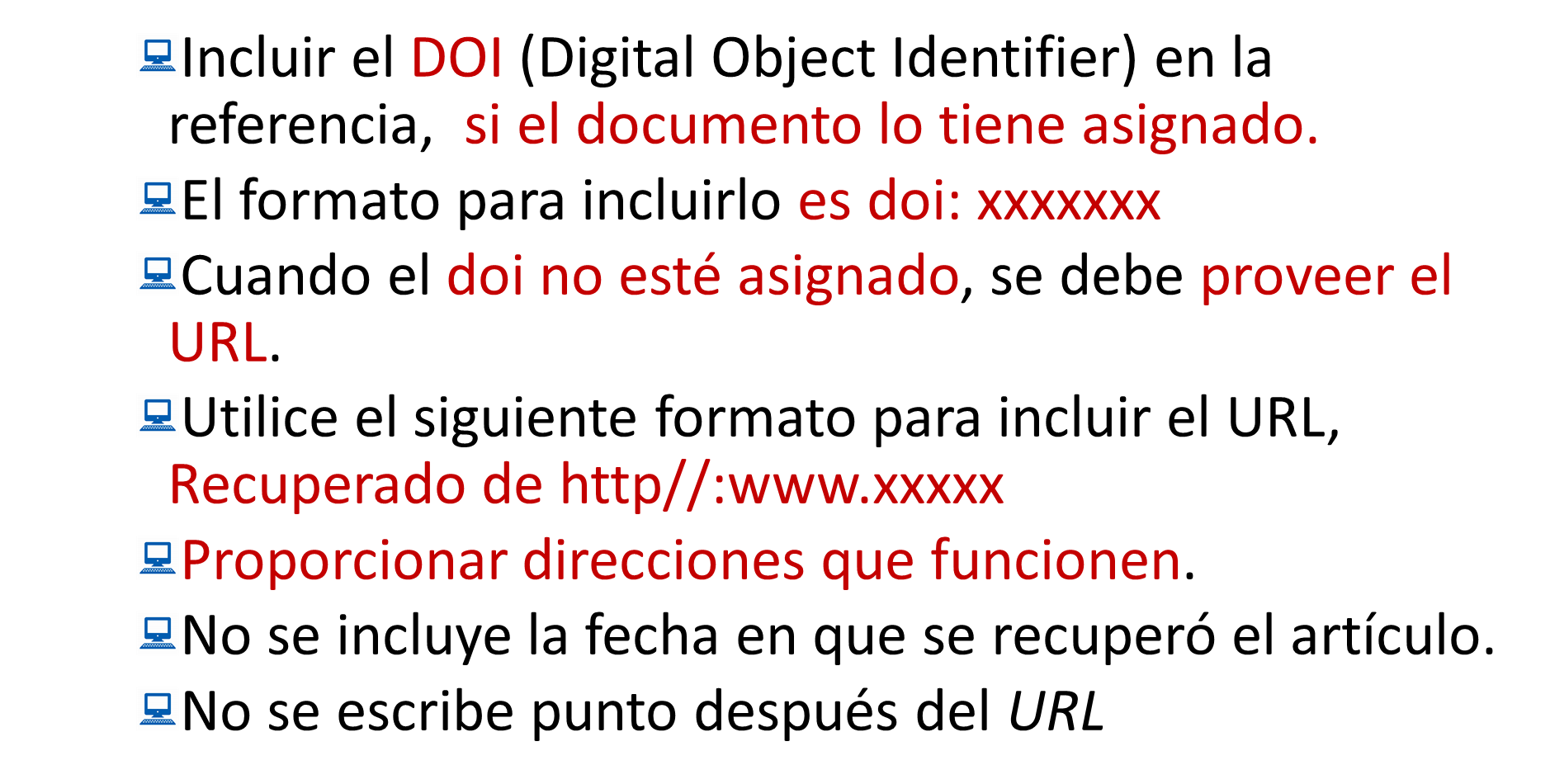 Libro Electrónico (p. 203; 20)
Tesis de una base de datos institucional (p. 208).
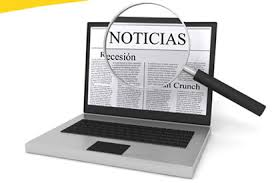 Artículo de periódico en línea (p. 200).
American Psychological Association (APA)
Sexta edición
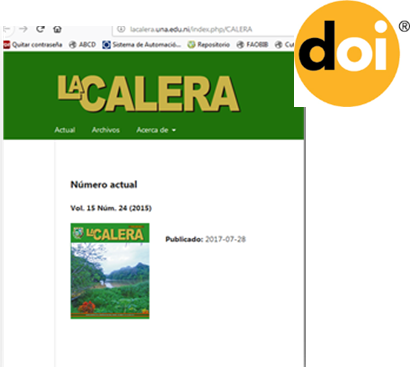 Artículo de Revista en línea con DOI (p. 198).
American Psychological Association (APA)
Sexta edición
Artículo de revista en línea (p. 200; 8).
American Psychological Association (APA)
Sexta edición
BLOG
VIDEO YOUTUBE
Sitio Web
NOTA: Cuando va a citar un documento en particular que se ha extraído de un sitio web, es necesario citar en el texto y agregar la cita a la lista de referencias
Figuras o imágenes
Las normas APA tienen en cuenta varios tipos de figura como los siguientes:
•Gráficos: gráfico de barras,
• Diagramas: Diagrama de flujo o de procesos. • Dibujos
• Fotografías
Nota de la figura: Debe comenzar con el número de la figura, ej.: “Figura 1″, seguido de la descripción de la figura. Tipo de letra: Times New Román, 10 puntos
Orden de las Referencias Bibliográficas
Alfabetice iniciando con el apellido del autor letra por letra.
Palabra por palabra si es autor corporativo a partir de la primera
 palabra significativa del nombre, no use siglas.
Por la primera palabra significativa del título si la publicación 
no tiene autor.
La Lista se iniciara en una nueva página.
Se aplicara una sangría francesa si la referencia ocupa 
más de una línea.
Reglas para ordenar varios trabajos con el mismo primer autor… (p. 182)
Reglas para ordenar varios trabajos con el mismo primer autor… (p. 182)
Reglas para ordenar varios trabajos con el mismo primer autor… (p. 182)
Los trabajos realizados por diferentes autores con el mismo apellido se ordenan alfabéticamente por la primera inicial 
Ejemplo:
López Rodríguez, G
López Rodríguez, J.
Alfabetice los autores corporativos como asociaciones o dependencias gubernamentales, a partir de la primera palabra significativa del nombre, se deben escribir los nombres oficiales completos.
Ejemplo: 
Universidad Nacional Agraria. (2011). Plan Operativo Anual. Managua
Reglas para ordenar varios trabajos con el mismo primer autor
Las referencias con el mismo autor con la misma fecha de publicación se ordenan alfabéticamente por el título (excluyendo los artículos Un, Una o El o La)
Ejemplo:
Alemán Zeledón, F., y Jiménez, E. (2010a). El impacto de las malezas en el cultivo del maíz.
Alemán Zeledón, F., y Jiménez, E. (2010b). Resultados del experimento en tomate.
Reglas para ordenar trabajos con autores corporativos o sin autores (p. 183)
Alfabetice la palabra Anónimo completa si el trabajo se rubrica como Anónimo.

Alfabetice por la primera palabra significativa del título, si no hay autor. 
                        El amor en los tiempos del cólera….
Lista de referencias
American Psychologycal Association (2010). Manual de Publicaciones de la American Psycholo gical Association (6ta. ed.). México, D.F.: El Manual Moderno
APA Style: Learning APA Style. (2019). Recuperado de https://www.apastyle.org/learn/index?tab=2
Díaz, M. (2008). Acceso a Recursos de Información . Managua.
Gestión del conocimiento versus gestión de la información/Viviana Fernández Marcial. En: Investigación Bibliotecológica, archivonomía, bibliotecología e información. Vol. 20 No 41. Jul.-Dic. 2006.
Miranda Arguedas, A. (2009). Retos de la Alfabetización Informacional. Managua.
Normas APA. (2019). Formato de documento con normas APA. [Online] Obtenido de http://normasapa.com/formato-apa-presentacion-trabajos-escritos/ 
Normasapa.net. (2019). Nuevos Modelos de Citas y Referencias APA 2016. [Online] obtenido de http://normasapa.net/nuevos-modelos-de-citas-y-referencias-apa-2016/ 
Sierra Bravo, R. (1999). Tesis doctorales y trabajos de investigación científica: metodología general de su elaboración y documentación  (5ª. ed.).Madrid: Paraninfo. 
Universidad Centroamericana. (2011). Guía para elaborar citas y listas de referencias. Managua: Autor.